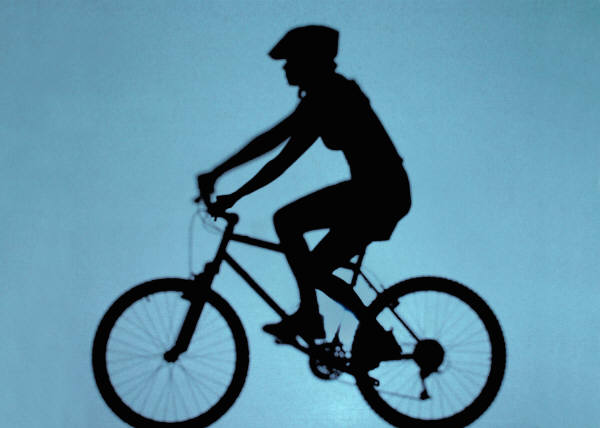 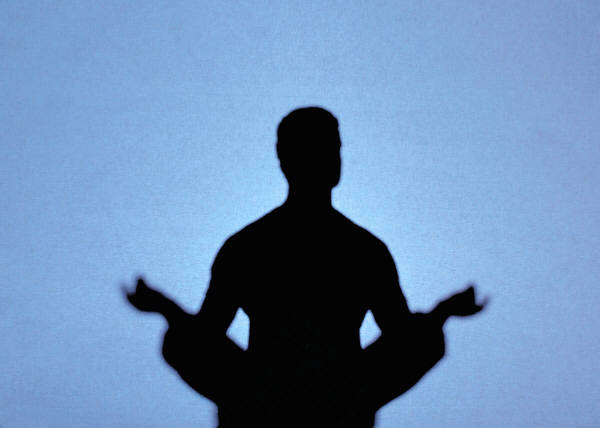 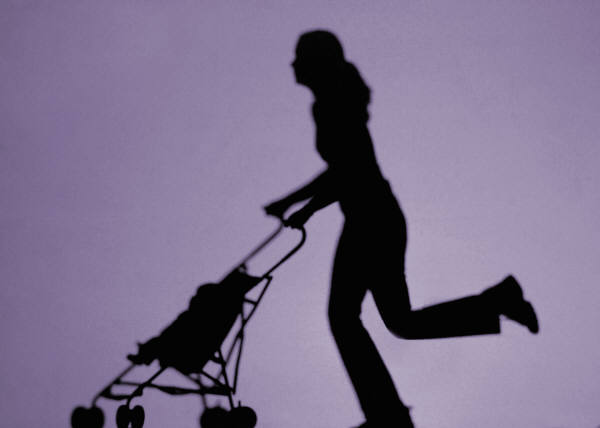 Why Exercise?
Presented by Lifestyle Fitness
What Ongoing Exercise Can Do for You
Benefits
Programs
Benefits
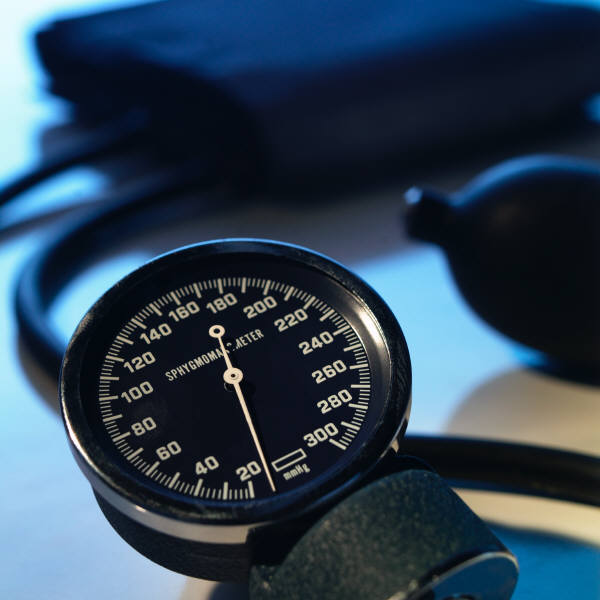 Prevents heart disease and normalizes blood pressure
Regulates blood sugar and controls body weight
Prevents bone and tissue loss
Improves lifestyle
Regulate Blood Sugar and Control Body Weight
Improves body’s ability to metabolize sugar
Burns calories
Maintains weight-loss
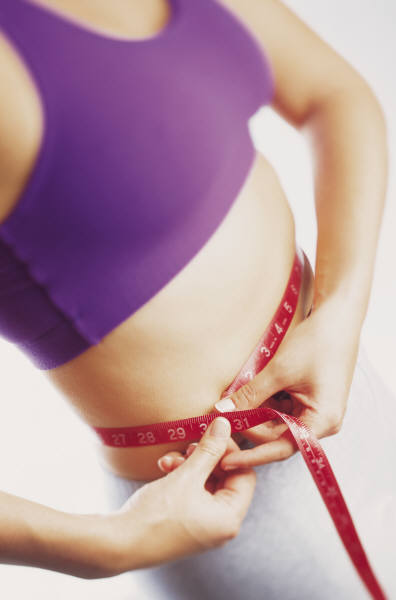 Prevent Heart Disease and Normalize Blood Pressure
Slows plaque buildup in arteries
Increases “good” and decreases “bad” cholesterol
Decreases resting heart rate
Prevents obstructive blood clots
Makes heart stronger and more efficient
Prevent Bone and Muscle Tissue Loss
Prevents osteoporosis
Prevents loss of lean body mass
Prevents drop in metabolic rate
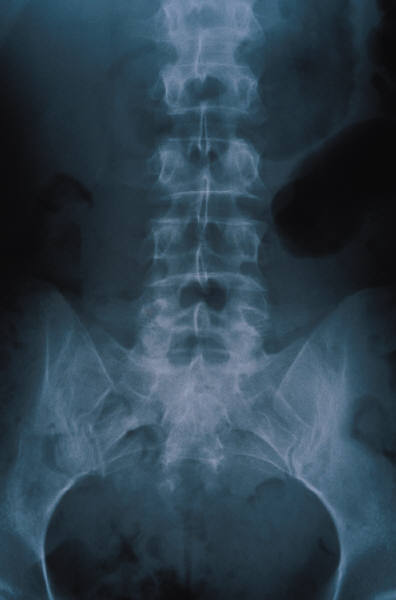 Improve Lifestyle
Makes activity easier
Increases stress resistance
Improves sleep
Encourages other healthy habits
Programs
Exercise
Personalized fitness programs
Group workout classes
Spinning
Kick Boxing
Step Aerobics
Yoga
Running and racquetball clubs
Nutrition
Healthy Choices
Tips
Lifestyle Fitness Program Schedule
Exercise Makes Life More Fun!
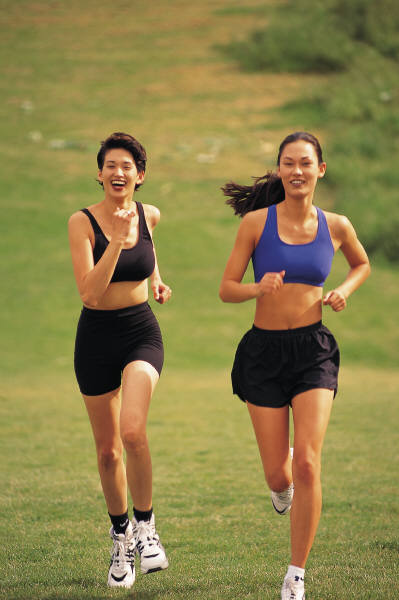 Start a regular workout program today
Join a workout group and share the health
[Speaker Notes: Fat analysis done upon request. Ask at front desk.
Personal trainers available Monday through Friday from 10-5.
Special fitness workshops offered periodically. Check calendar in lobby.]
Lifestyle Fitness
23 Wharton Drive
(650) 555-7777
www.fitlife.com
The End